The BEST AcademyMTSS/504
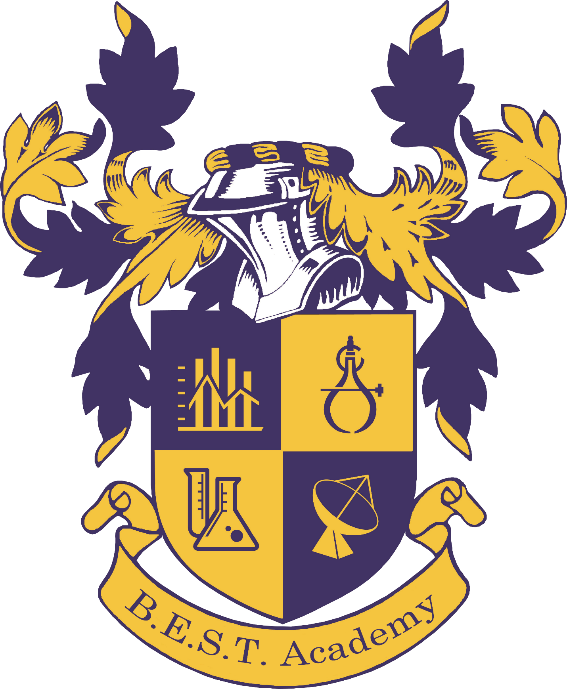 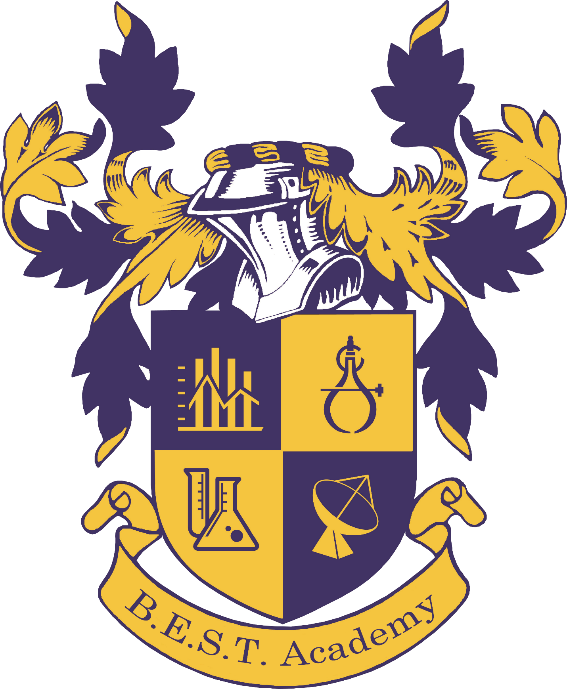 Casey B. Landsman, MTSS Project Manager
casey.landsman@apsk12.org
404-802-4946



Make an appointment: https://calendly.com/bestmtss/30min
Virtual meeting:  https://atlantapublicschools-us.zoom.us/j/5106450908?pwd=NS9WeDliWDJWVlh2WFM3YS9MTE45QT09&from=addon
Reason(s) for meeting: https://t.ly/4F-U